CS 840: Cache Oblivious Structures
Moving from the simple RAM, let’s look at a binary search with two levels of memory. i.e. micro assignment 1
Big memory is provably big enough (more on this later)
Pages/cache lines are of size L
With standard layout binary search takes lg n comparisons but a page miss until we get down to L elements, so lg n – lg L cache misses.
How could we do better??
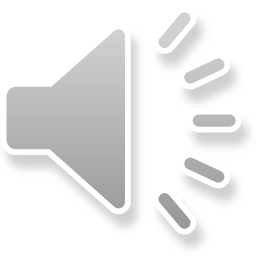 Lay it out differently
First page:	elements n/L 2n/L  3n/L …………… (L-1)n/L
Then recursively each of the segments of size n/L 
e.g. n/L2 2n/L2  3n/L2 …………… (L-1)n/L2
This means we ideally get lg L  comparisons for each cache miss/ page faults. (The L elements could straddle two consecutive lines, but assume we can handle this)
lg n/ lg L  comparisons in total
(It’s not hard to see this is the best we can do)
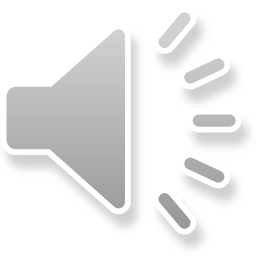 Lay it out differently
First page:	elements n/L 2n/L  3n/L …………… (L-1)n/L
Then recursively each of the segments of size n/L 
e.g. n/L2 2n/L2  3n/L2 …………… (L-1)n/L2
This means we ideally get lg L  comparisons for each cache miss/ page faults. (The L elements could straddle two consecutive lines, but assume we can handle this)
lg n/ lg L  comparisons in total
(It’s not hard to see this is the best we can do)
This is a cache aware approach, it requires we know the L
So how big should a B tree node be? … a cache line’s worth
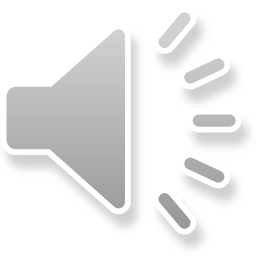 Cache Oblivious Methods
Don’t necessarily know L
Indeed don’t necessarily know whether cache (level 1,2 or 3) or pages of main memory is going to be the issue
Explore ideas that don’t rely on knowing L 
Cache Oblivious Algorithms, Frigo, Leiserson, Prokop, 
Ramachandran: FOCS 1999: 285-298 (and 2012 ACM Trans on Algs)
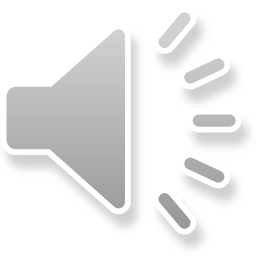 Ideal Cache Model
Main
Memory
Cache
--------
--------
--------
--------
--------
--------
--------
Z words
2 level memory





Fully Associative: a cache line can go anywhere in cache
Cache updates (removals) are done optimally (!! more to come)
Tall Cache Assumption: Z=Ω(L2)
Z/L lines
Each of length L
Q cache misses
CPU
W, work,  is here
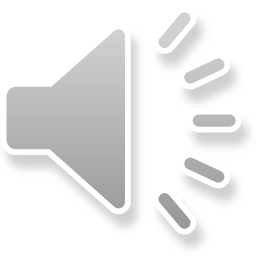 Matrix Multiplication
Adding matrices, layout “doesn’t matter”
 … just location A[i,j] the same function of i and j for both matrices
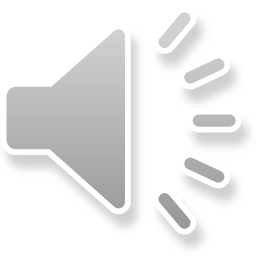 Matrix Multiplication
Adding matrices, layout “doesn’t matter”
 … just location A[i,j] the same function of i and j for both matrices
Multiplication: Row major (i.e. A[1,1], A[1,2] … A[1,n], A[2,1] … )
To compute C = AB 	 C[i,j] = A[i,k]*B[k,j]  n cache misses on B
	similarly on A for column major
How should we lay out A and B, using same scheme for each?
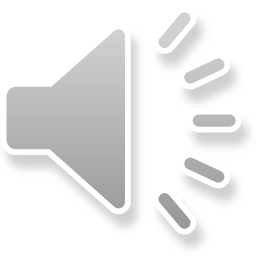 Cache Aware Approach
Store matrix as n/s by n/s blocks so of size s by s, we’ll tune s
“Standard” matrix product of these blocks takes ((n/s)3) block products, each takes (s3) work
So work is the same as usual
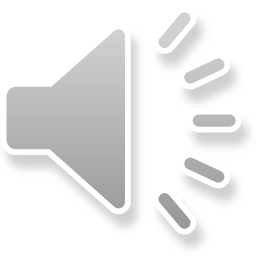 Cache Aware Approach
Store matrix as n/s by n/s blocks so of size s by s, we’ll tune s
“Standard” matrix product of these blocks takes ((n/s)3) block products, each takes (s3) work
So work is the same as usual
Now pick s, so all cache is used for a block product, so 3s2 a bit under Z
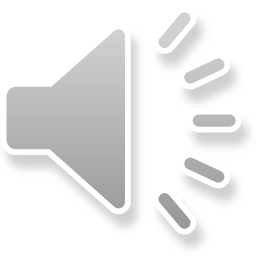 Cache Aware Approach
Store matrix as n/s by n/s blocks so of size s by s, we’ll tune s
“Standard” matrix product of these blocks takes ((n/s)3) block products, each takes (s3) work
So work is the same as usual
Now pick s, so all cache is used for a block product, so 3s2 a bit under Z
A block takes (s + s2/L) lines, by tall cache assumption s (= (Z))
Each block product takes Z/L = (s2/L) cache misses
Total cache miss cost (1+ n2/L +(n/s)3 *s2/L) = (1+ n2/L+ n3/L Z) 
(2nd term is just reading in the data once)
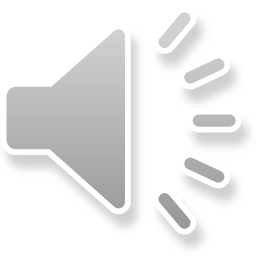 Remember Strassen Matrix Multiplication
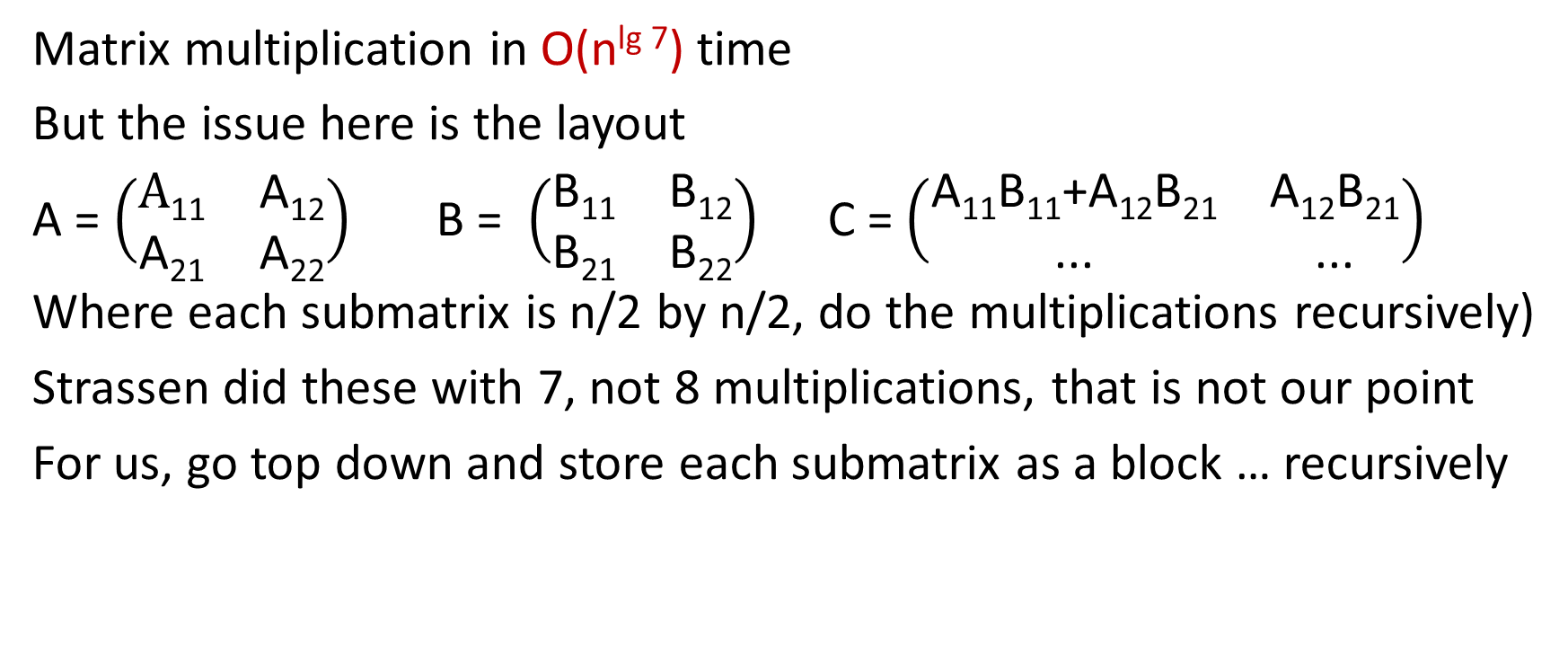 The layout … example
0     1    4   5
				2     3    6   7
				8     9  12 13
				10 11 14  15
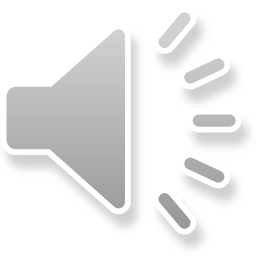 The Effect
Theorem: The matrix multiplication algorithm uses O(n3) work and (n + n2/L + n3/LZ) cache misses to multiply two n by n matrices.

… the n3 can be tweaked to nlg 7 … or your favourite matrix multiplication bound
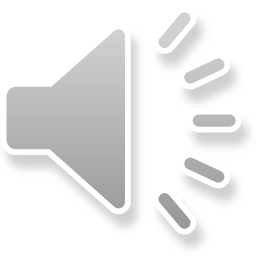